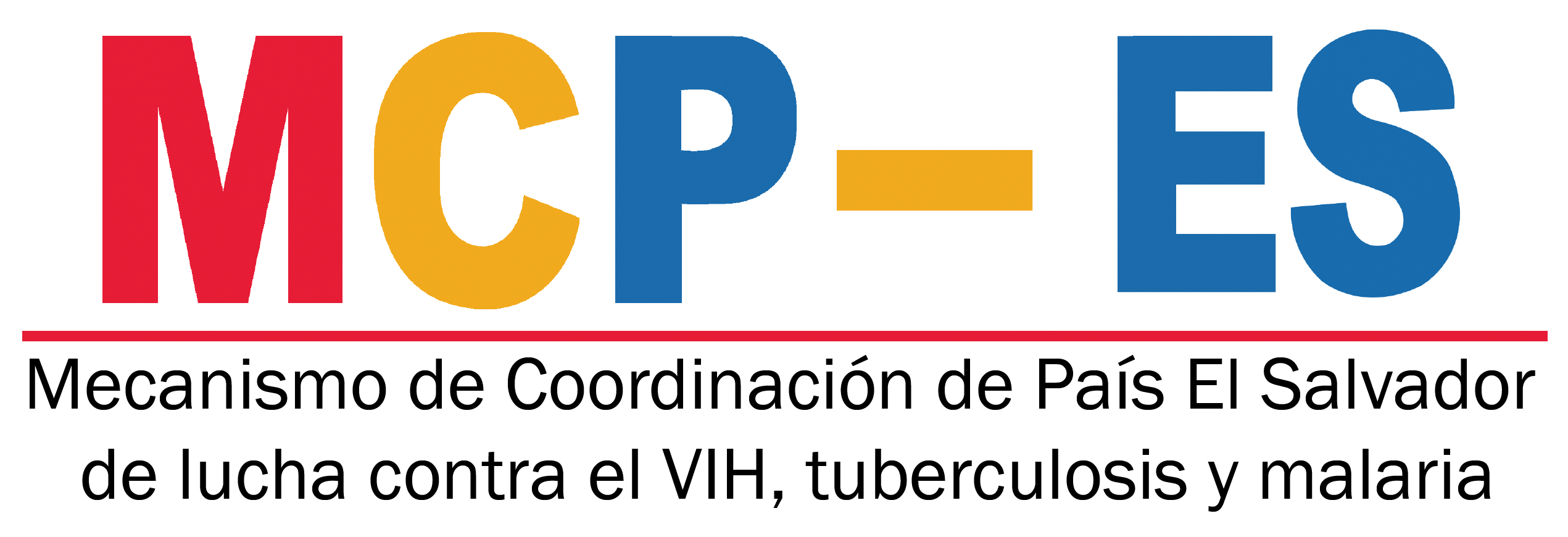 VARIOS
Lcda. Marta Alicia de Magaña
Directora Ejecutiva MCP-ES
Plenaria 02-2021
18 de febrero
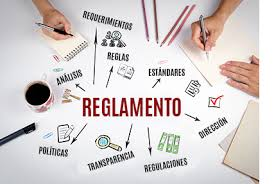 a) Propuesta modificación de Reglamento Interno Art 74 a presentarse el 18 de marzo
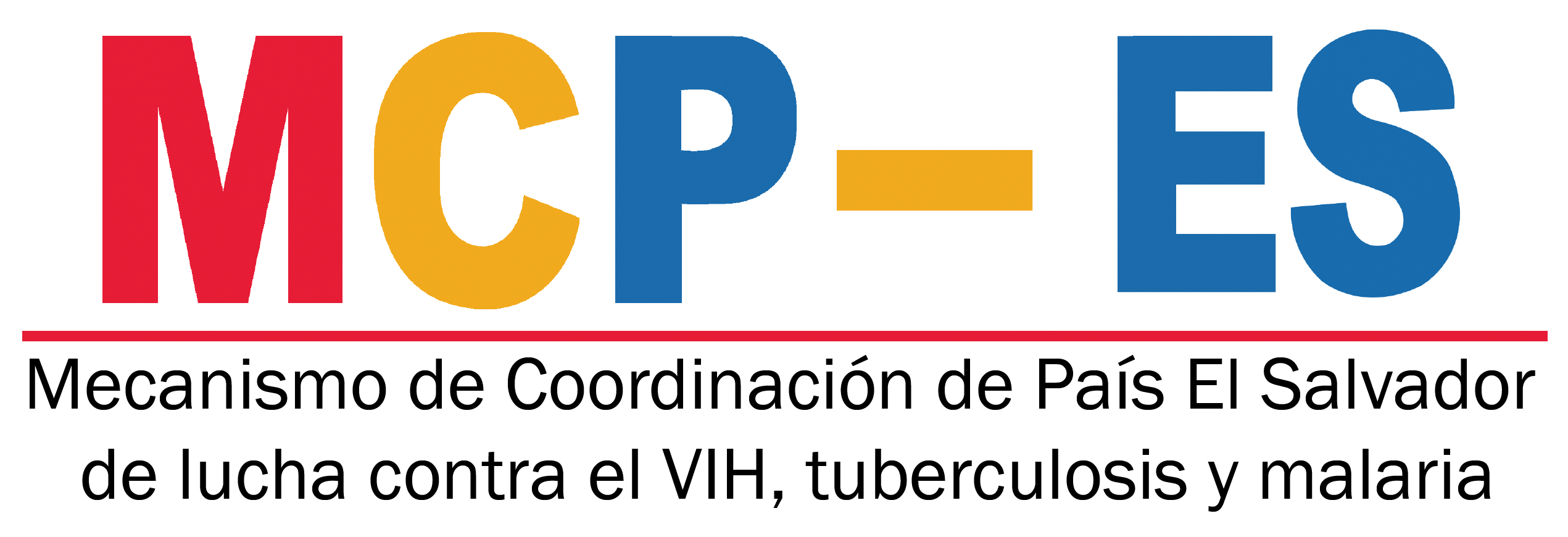 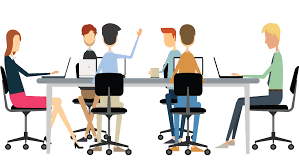 b) Propuesta de reunión con Equipo de consultores de Contratación Social.
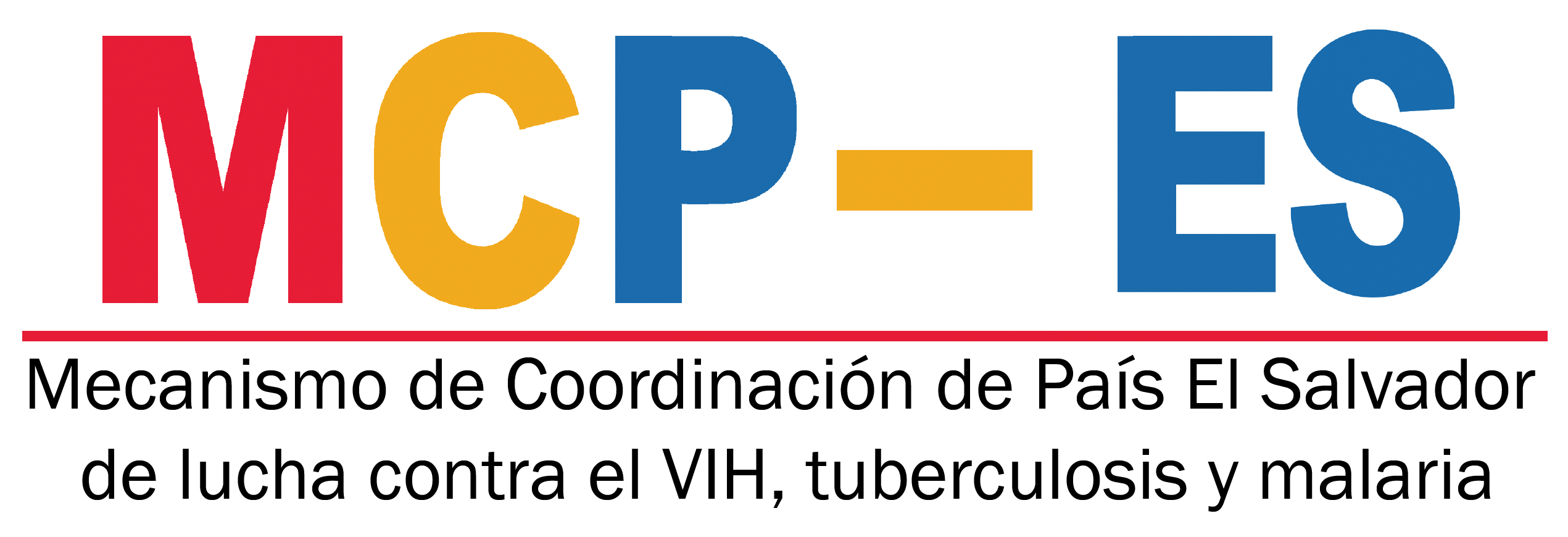 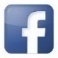 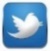 www.mcpelsalvador.org.sv                                 https://www.facebook.com/MCPES2002/                                 @MCPElSalvador
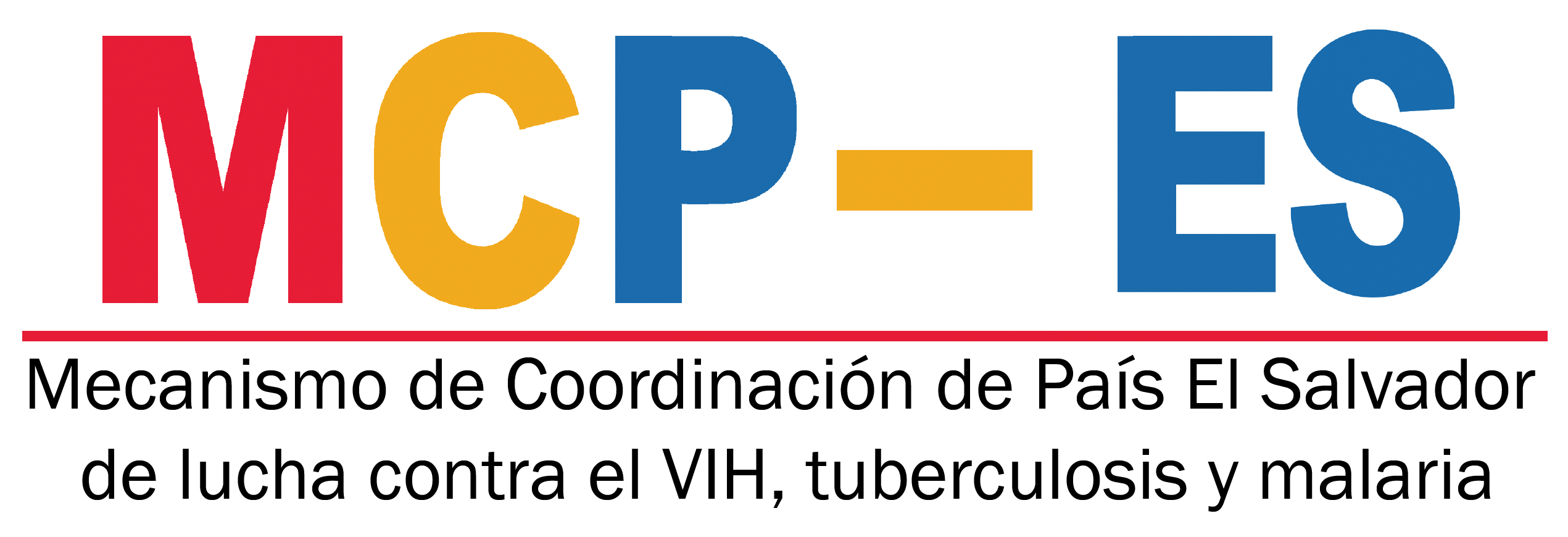 Contribuyendo a la respuesta nacional al VIH, Tuberculosis y Malaria en El Salvador.
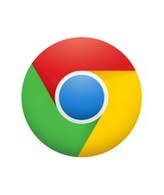